Goodness of fit
We can test whether observed data came from a particular distribution.
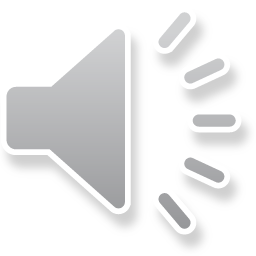 [Speaker Notes: Until now, we have assumed we knew the family that the population distribution belonged to.  For example, to find the MLE, we must know the likelihood as a function of the unknown parameter.  That assumes that the only thing we don’t know about the distribution is the parameter.]
Example 13.7.1
Let Xi be the repair times for an airplane part.
H0: Xi ~ i.i.d. POI(3)
How can we use a contingency table to test this hypothesis?



How do we determine expected cell counts?
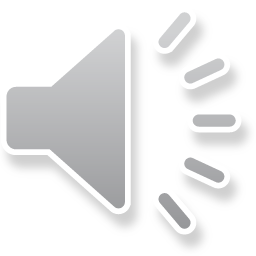 Example 13.7.1
Expected counts can be determined based on the null hypothesis and the associated mass function.
H0: Xi ~ i.i.d. POI(3)




There’s a problem.  What is it?  How do we fix it?
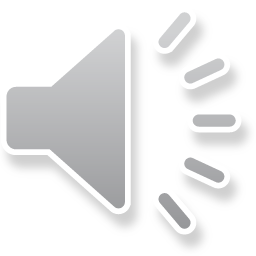 [Speaker Notes: Rule of thumb for approximation not met.  Too many cells with low expected cell count.]
Example 13.7.1
Cells can be combined to create cells with larger expected counts.



There’s a problem.  What is it? How do we fix it?
Compute the p-value.
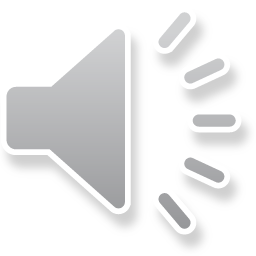 [Speaker Notes: By arbitrarily choosing which bins to combine, I can get different p-values.  I could choose bins in order to for the p-value to be lower or higher depending on what I want to show.  Fix this by specifying the bins a priori.

P-value = 1-pchisq(9.22, df = 4) = 0.0558.  Note that observed - expected sum to zero, because there are 40 observations and each one will be in a bin.]
Example 13.7.2
Repeat the previous example with a composite null hypothesis.
H0: Xi ~ i.i.d. POI(μ)
How do we determine expected cell counts?
Don’t forget to combine cells as needed. 
(How and when to choose?)



Compute the p-value.
What conclusions can we make about the distribution at α = 0.05?
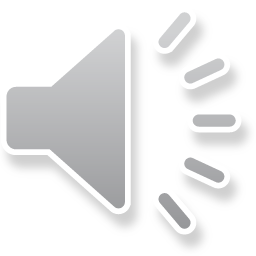 [Speaker Notes: By arbitrarily choosing which bins to combine, I can get different p-values.  I could choose bins in order to for the p-value to be lower or higher depending on what I want to show.  Fix this by specifying the bins a priori.

P-value = 1-pchisq(1.62, df = 3) = 0.6549.  Note that a degree of freedom is lost for the parameter we estimated.

Technically the approximate p-value is between 1-pchisq(1.62, df = 3)  = 0.6549 and 1-pchisq(1.62, df = 4) = 0.8052, since the expected counts are based on the regular MLE rather than the MLE for binned data.]
Other goodness of fit tests
Kolmogorov-Smirnov
Max abs(difference)
Anderson-Darling
Based roughly on the average difference
Shapiro-Wilk
For testing normality
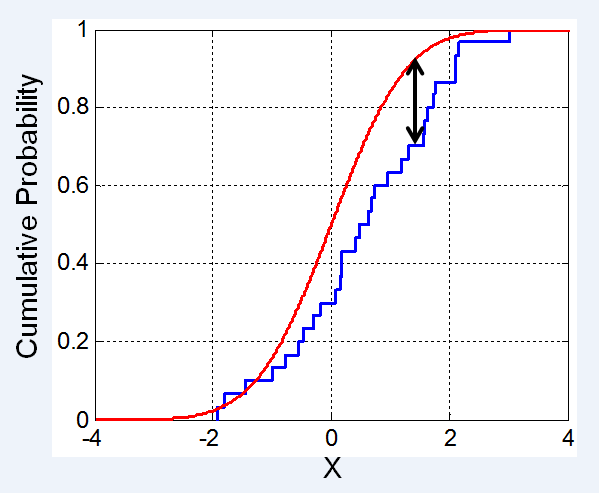 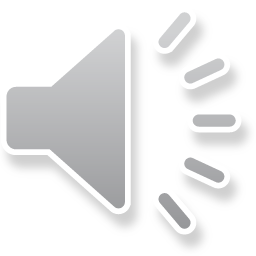 [Speaker Notes: The Kolmogorov-Smirnov statistic is the maximum absolute difference between the CDF and the empirical CDF.  The Anderson-Darling test is based on the weighted squared difference.  As you might expect, the Anderson-Darling test can be more powerful.  For testing normality, another test, whose test statistic is less intuitive, is a bit more powerful still.]